Red informática
La Web
Una red mundial de redes de ordenadores, que nos permite compartir recursos
Referida especialmente a internet
WorldWideWeb
(www)
En español significa
red de amplitud mundial
red global
O también
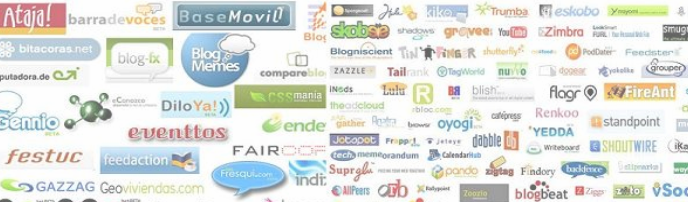 Sitios Web
Colección de paginas web relacionadas
imágenes
Archivos digitales
Contiene
archivos
videos
etc.
Pagina web
documento electrónico adaptado a la web
La información en internet
En internet hay información muy variada
financiera
noticias de actualidad
actas de congresos
directorios
informes de empresas e instituciones
leyes
estadísticas
bases de datos referenciales
información académica
Como identificar buena informacion
la información mas sencilla es mas segura y verdadera
Podés buscar en distintas fuentes y analizarla desde tu punto de vista, sacando tus propias conclusiones
Criterios para evaluar los recursos de Internet
Audiencia
Autoridad
Filiación
Actualidad
Propósito
Legibilidad
¿Que es un buscador?
Un buscador es una página de internet que permite realizar búsquedas en la red.
Buscadores mas utilizados
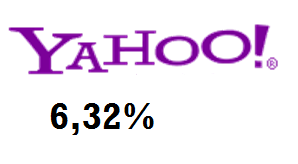 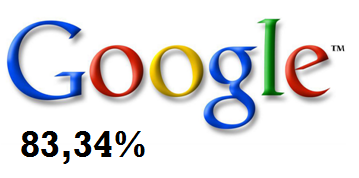 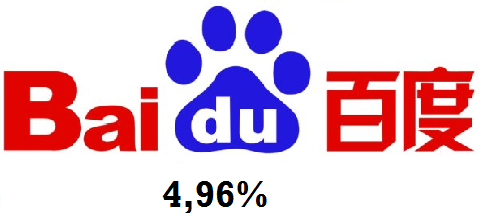 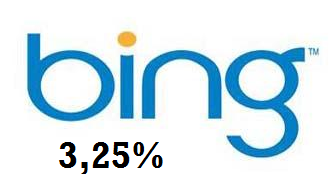 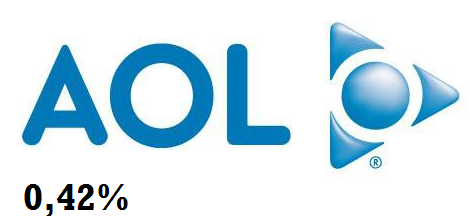 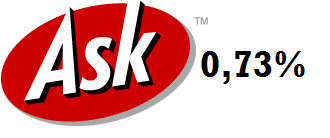 Google Chrome
Navegadores de internet
Programa que permite acceder a internet
Mozilla Firefox
Opera
Internet Explorer
Integrantes
Lisandro Herrera
Florencia Mirabile
Micaela Zotto
Pablo Quintana
Joel Racca
Franco Arias 
Emiliano Courtial